Entrenamiento en pruebas objetivas
Juego de Bolsa
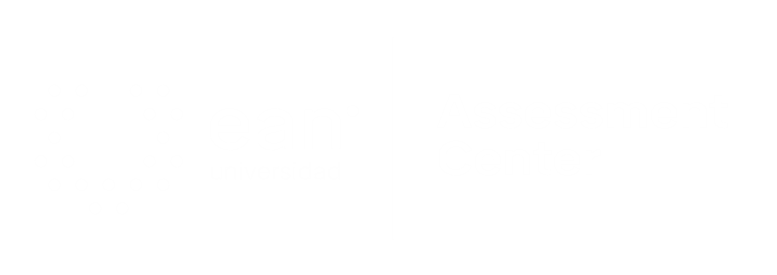 Apreciados docente y estudiantes
El siguiente entrenamiento está diseñado para que puedan familiarizarse con la estructura y funcionamiento de las pruebas objetivas. Con este documento ustedes tendrán la posibilidad de conocer en detalle los principales componentes de los ítems que conforman la prueba objetiva.

Este entrenamiento ha sido construido con información equivalente a la que se encuentra en las pruebas reales, por lo que se espera que los estudiantes obtengan herramientas esenciales para su apropiado desempeño en las pruebas.

¡Bienvenidos!
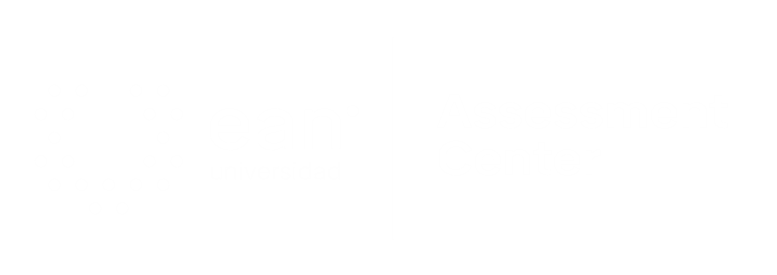 Comencemos…
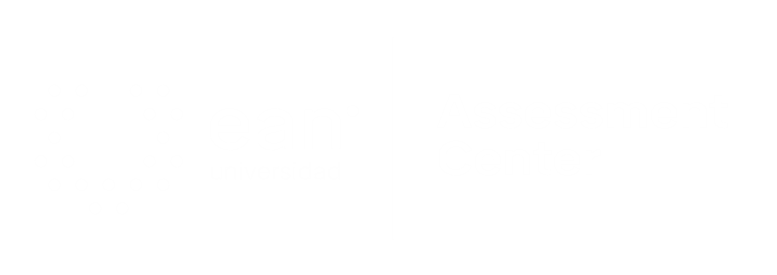 1. Caso o situación problémica
Siendo parte del equipo de valoración de una importante banca de inversión nacional, usted realiza un análisis de los dividendos de la empresa F&G, la cual cotiza en la Bolsa de Valores de Colombia. 
Al finalizar el análisis usted establece que el dividendo esperado para el próximo año de la empresa será de $34.45 por acción.
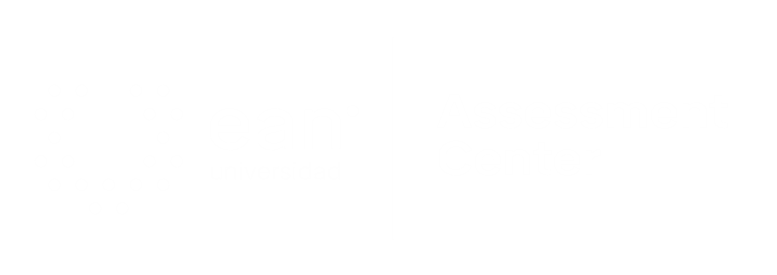 Enunciado
Si usted, como analista de valoración, utiliza una tasa de costo de capital del 4.5%. ¿Cuál sería el valor de la acción?
Opciones de respuesta
a. $965.56.
b. $344.50.
c. $765.56.
d. $675.50.
c
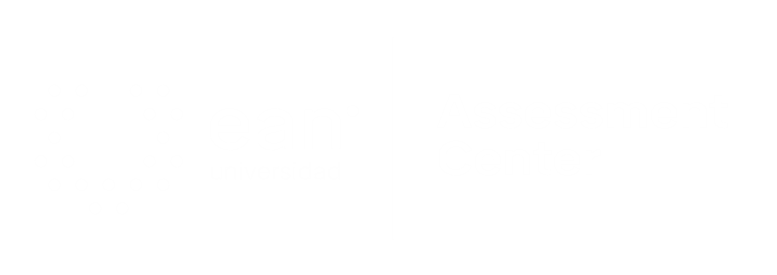 2. Caso o situación problémica
Siendo usted el profesional responsable de clasificar las emisiones de activos de renta variable, realizadas por empresas privadas a nivel nacional, se encuentra con la siguiente definición: la respectiva emisión otorga derechos de voz y voto en las asambleas, también permite al tenedor recibir una parte proporcional de los beneficios de la empresa emisora. Además, se tiene el derecho preferencial de un reembolso monetario, en caso que la empresa sea liquidada, hasta por su valor nominal.
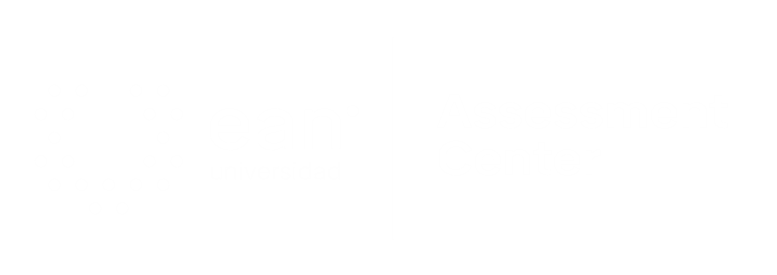 Enunciado
De la anterior definición, se genera una discusión sobre el tipo de activo referido. Usted como profesional junior del área de banca de inversión, entra en la discusión y aclara que se está haciendo referencia a:
Opciones de respuesta
a. Acciones ordinarias.
b. Acciones privilegiadas.
c. Acciones sin derecho político.
d. BOCEAS.
b
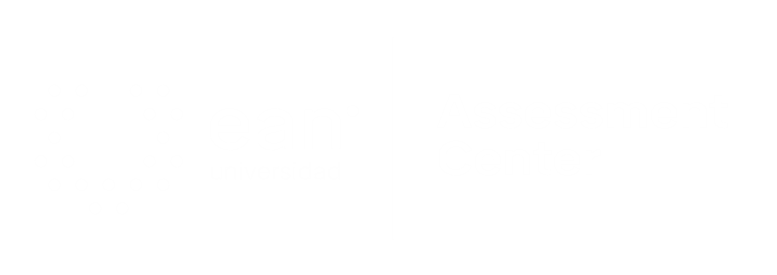 3. Caso o situación problémica
Se tiene un portafolio donde un 50% de la inversión se encuentra en acciones de la empresa Ecopetrol y el restante 50% en acciones de Almacenes Éxito. Conociendo que la correlación histórica, de las variaciones de los precios, entre las dos acciones es del 30%, la rentabilidad promedio de Ecopetrol y la volatilidad de la rentabilidad es del 10% y del 17.1%, respetivamente; el rendimiento de Almacenes Éxito es del 20% y su riesgo es del 20.8%. Dando como resultado que el riesgo del portafolio, medido por su desviación estándar, sea del 15.32%.
Se sustituye la participación de Almacenes Éxito del portafolio por otra empresa, la cual presenta una correlación negativa del 100%, con la empresa Ecopetrol, todo lo demás permanece constante.
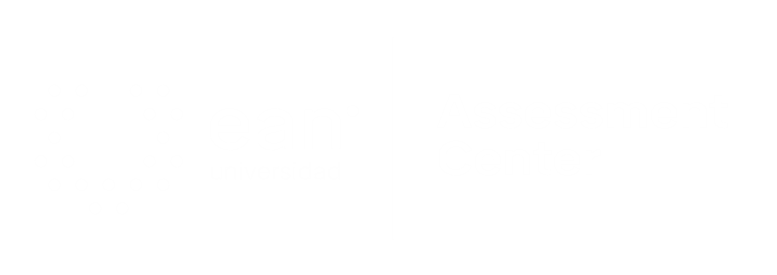 Enunciado
Siendo usted analista de riesgo de mercado, esperaría que el riesgo del portafolio, medido a través de la desviación estándar:
Opciones de respuesta
a. Aumente por encima del portafolio original.
b. Permanezca igual al del portafolio original.
c. Disminuya muy poco frente al portafolio original.
d. Disminuya mucho comparado con el portafolio original.
d
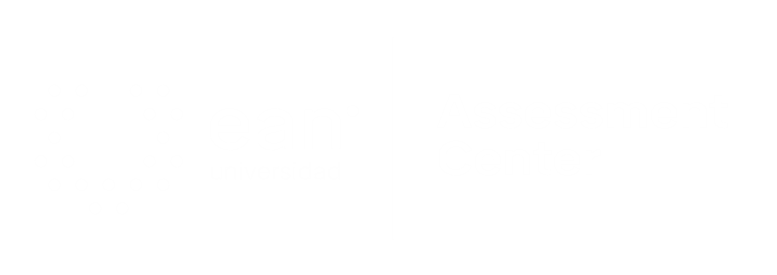 4. Caso o situación problémica
Después de una larga y dolorosa desaceleración de la actividad económica del país, el área de modelos económicos proyecta, basada en los datos recientes de las principales variables macroeconómicas, una fuerte recuperación de la economía nacional en todas las áreas de actividad.
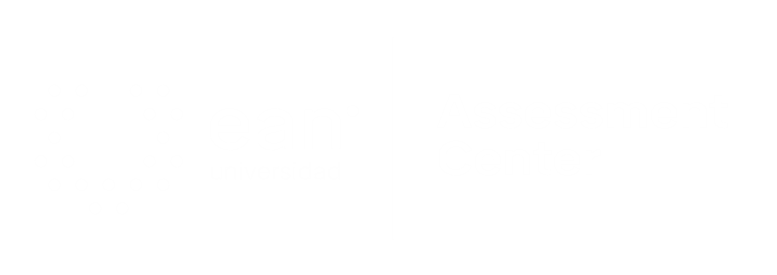 Enunciado
Si a usted, como estratega junior de inversiones, se le pregunta con qué tipo de acciones recompondría el portafolio de renta variable de la empresa, ¿Cuál opción acogería bajo el nuevo escenario?
Opciones de respuesta
a. Acciones con betas mayores a uno.
b. Acciones con betas mayores a cero y menores a uno.
c. Acciones con betas menores a cero.
d. Acciones con betas igual a uno.
a
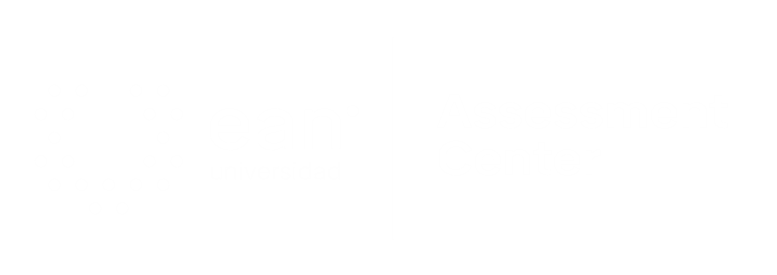 5. Caso o situación problémica
Como corredor de títulos valores de renta variable, una de las actividades más importantes que usted hace antes de que den inicio las negociaciones en el mercado de valores colombiano, es entrar a su estación de Bloomberg y ver cómo están los índices bursátiles de los principales mercados europeos y asiáticos.
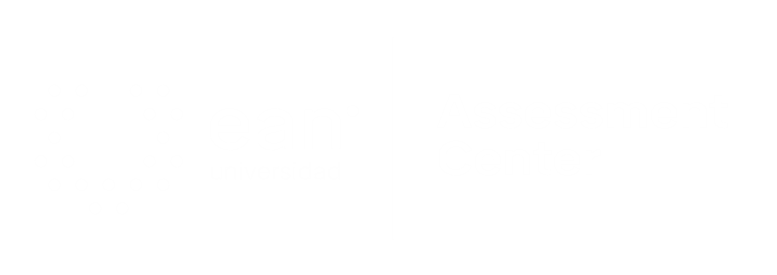 Enunciado
Para lo cual usted, como corredor, necesitaría digitar el siguiente nemotécnico.
Opciones de respuesta
a. TOP.
b. F2 GOVT.
c. WEI.
d. ECO.
c
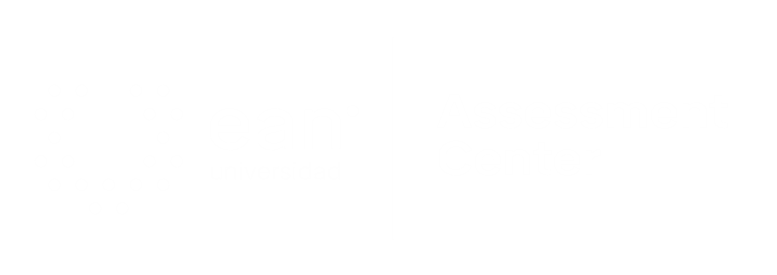